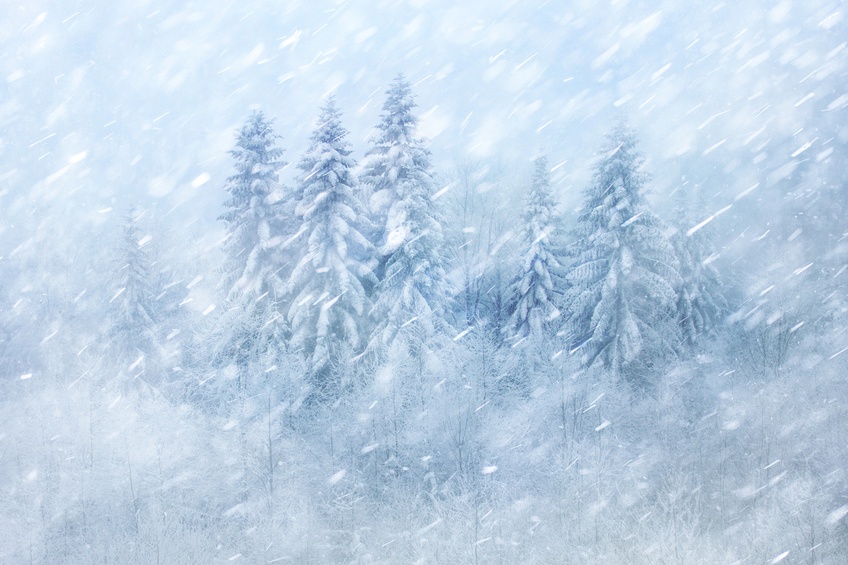 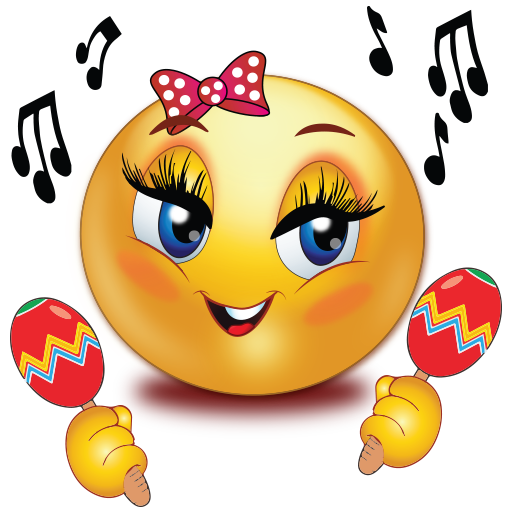 Начнём  наш  урок  с  хорошего  настроения!!!
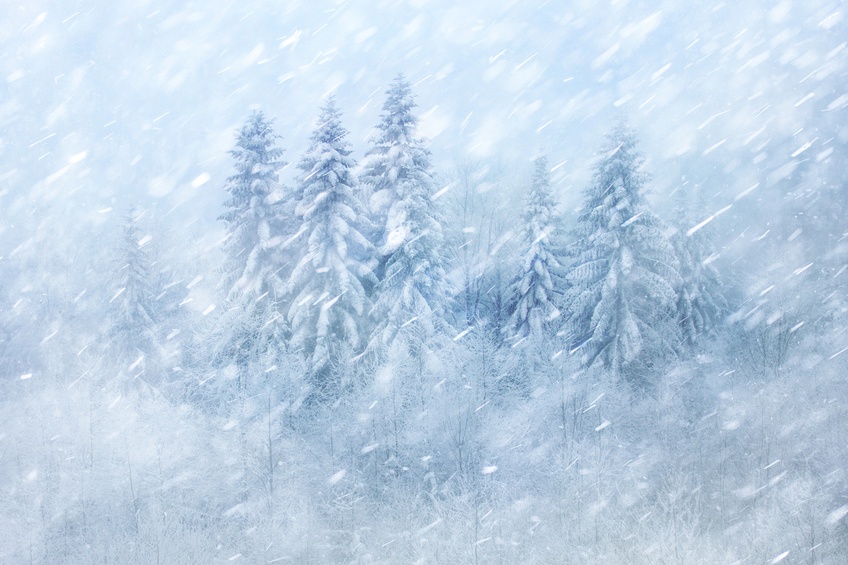 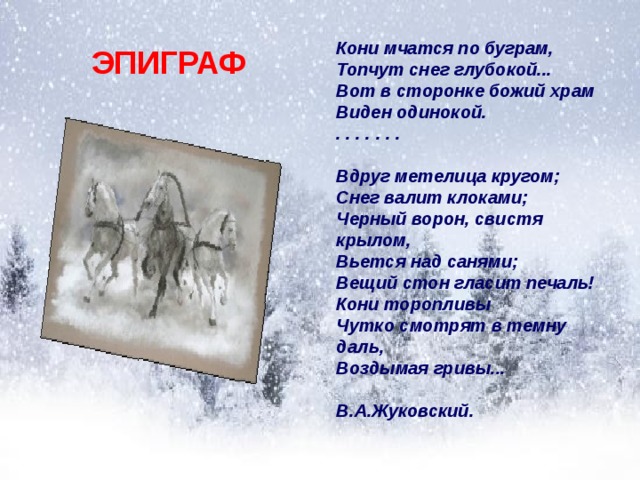 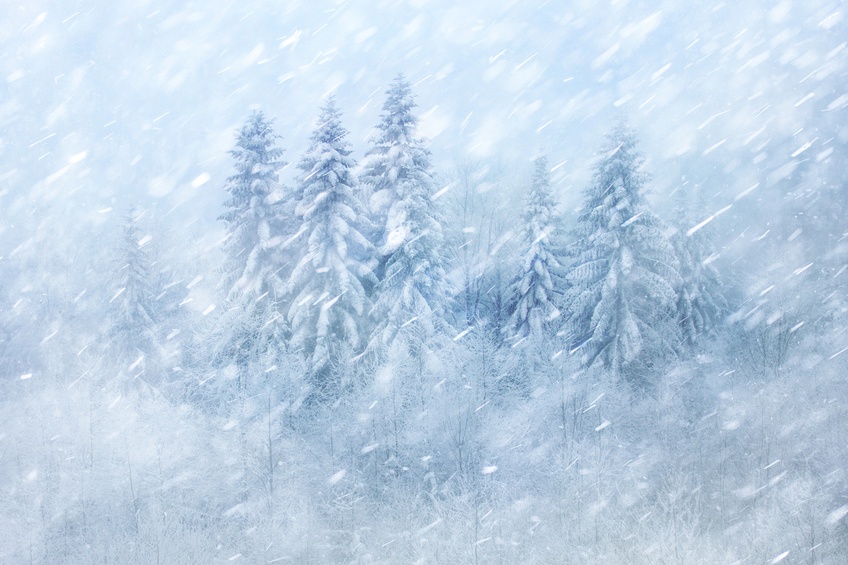 Тема урока:
«Образы симфонической музыки. Музыкальные иллюстрации к повести А.С.Пушкина
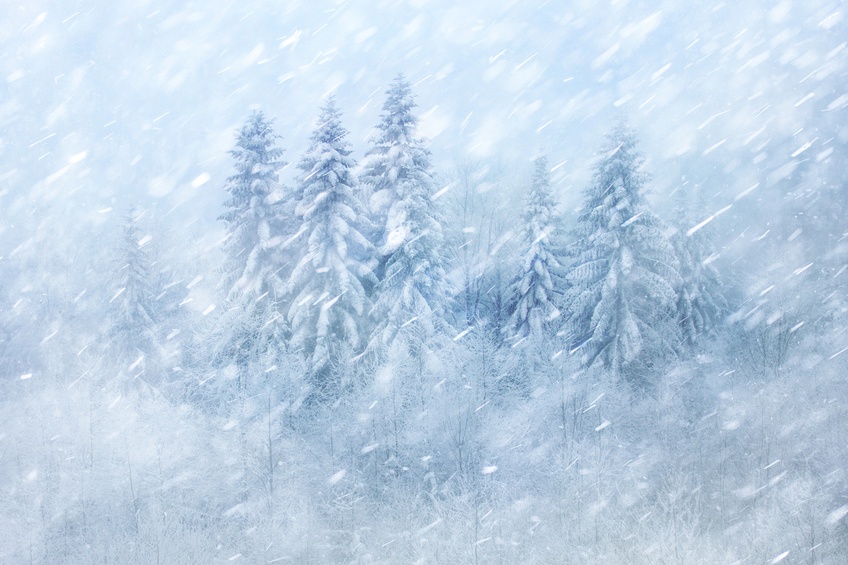 Цель  урока:
Продолжить знакомство  с выразительными возможностями симфонической музыки в раскрытии образов литературного сочинения на примере музыкальных иллюстраций «Метель» Г.Свиридова.
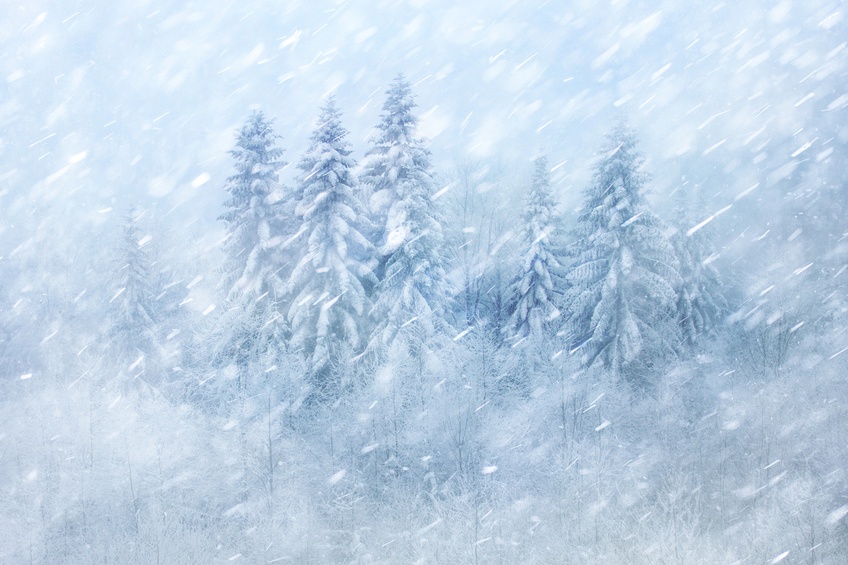 План  урока:
1.Продолжить знакомство с музыкальными иллюстрациями Г. Свиридова к повести А.С. Пушкина;
2.Слушание фрагментов «Романс», «Пастораль», «Военный марш», «Венчание» 
Г. Свиридова;
3.Анализирование музыкальных произведений, определение приемов развития музыки Свиридова;
4.Выявление средств музыкальной выразительности и изобразительности;
5.Что  обьединяет  А.С.Пушкина  и  Г.В.Свиридова?
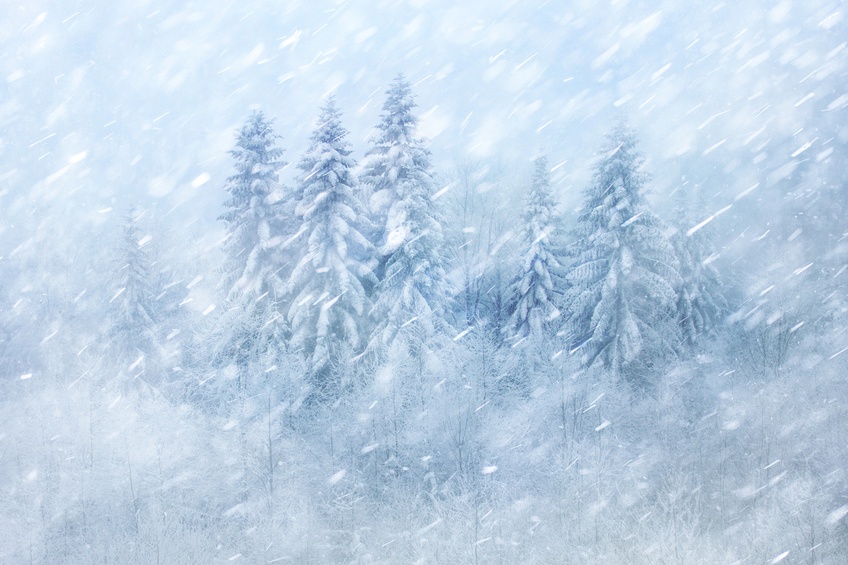 Актуализация  знаний:
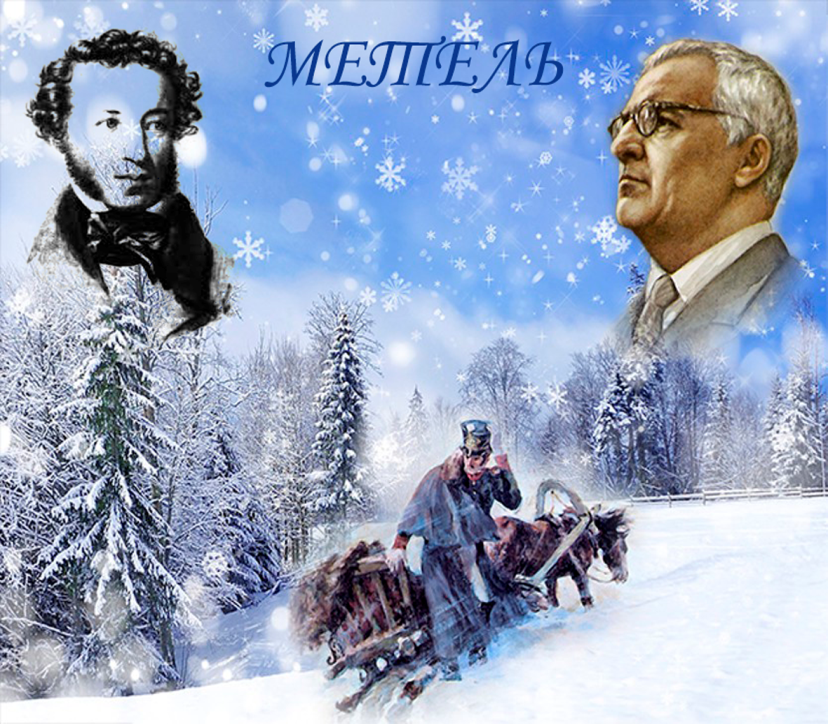 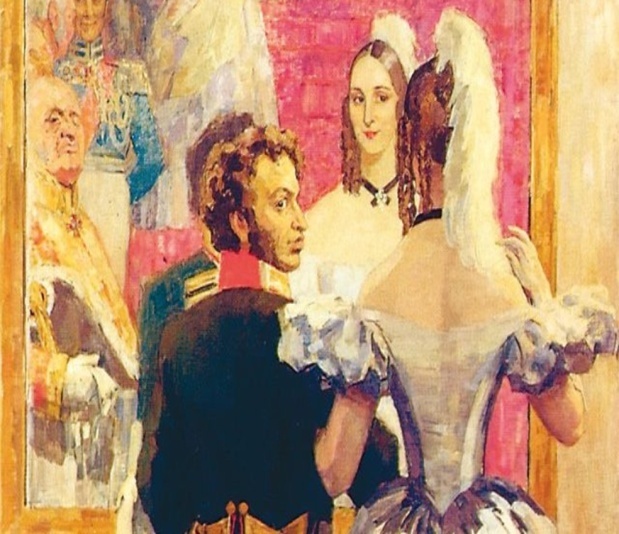 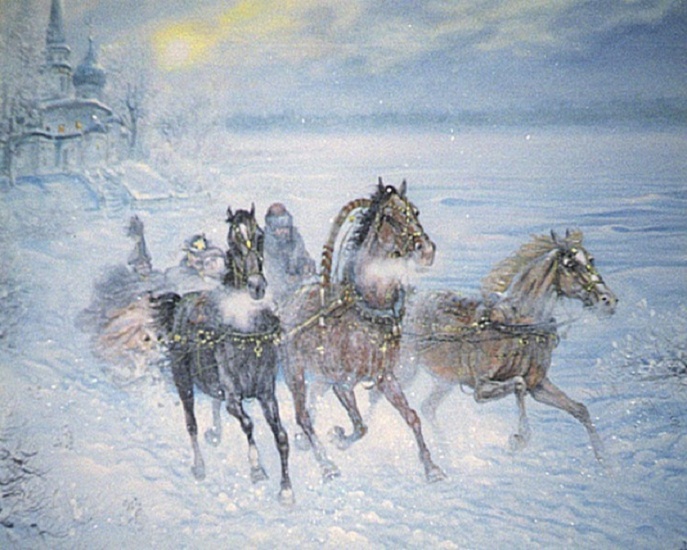 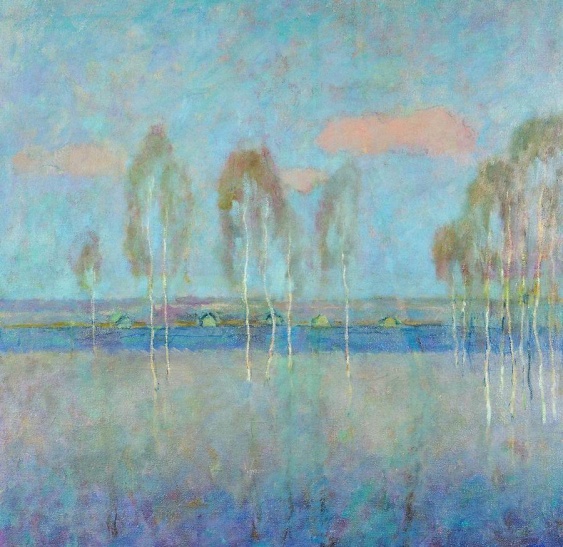 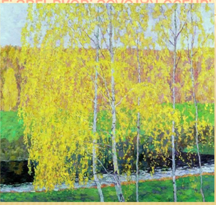 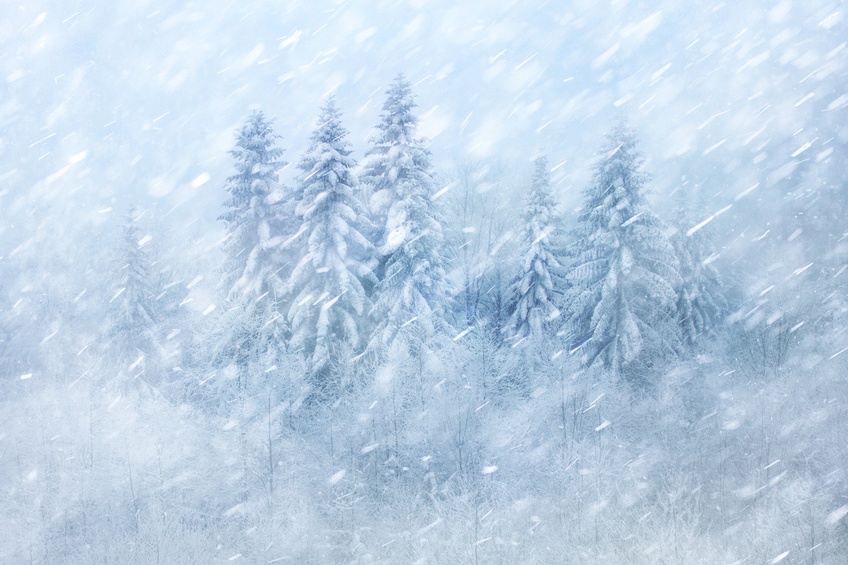 Слушаем  музыку. 
Средства  музыкальной  выразительности:
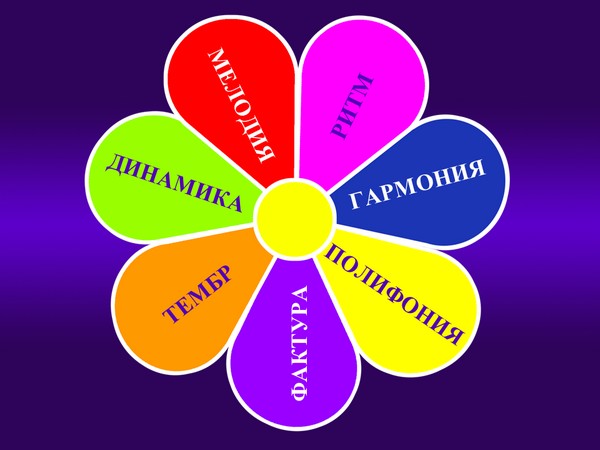 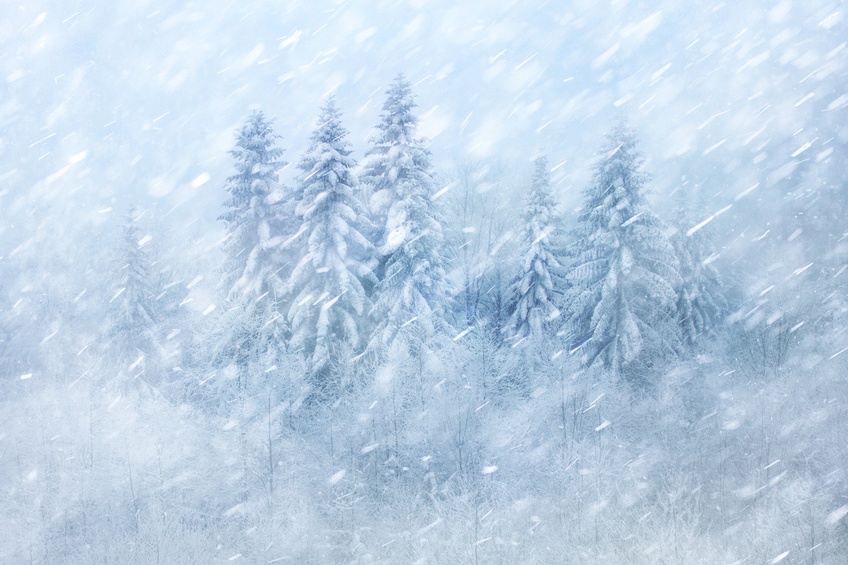 РОМАНС
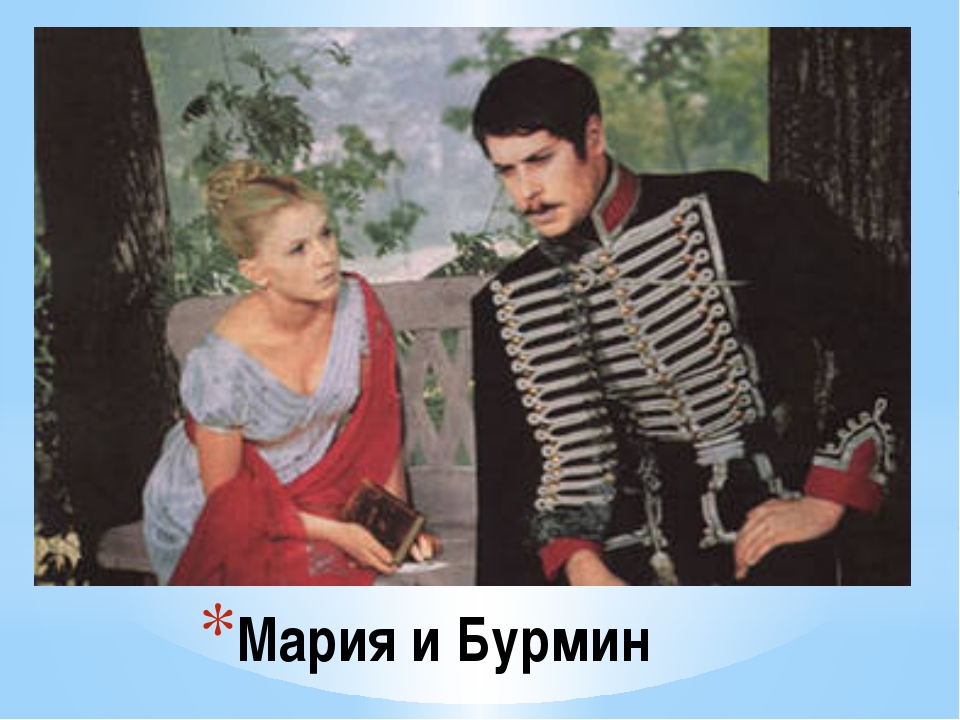 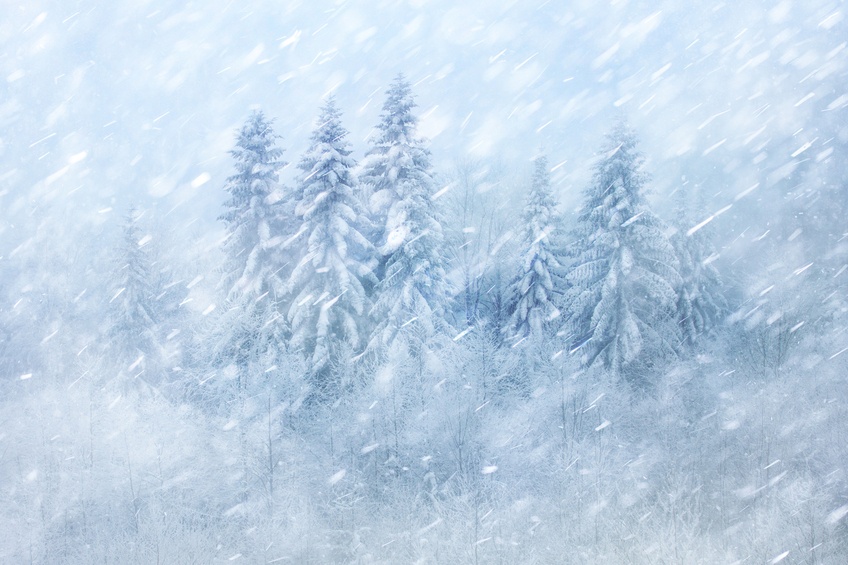 ПАСТОРАЛЬ
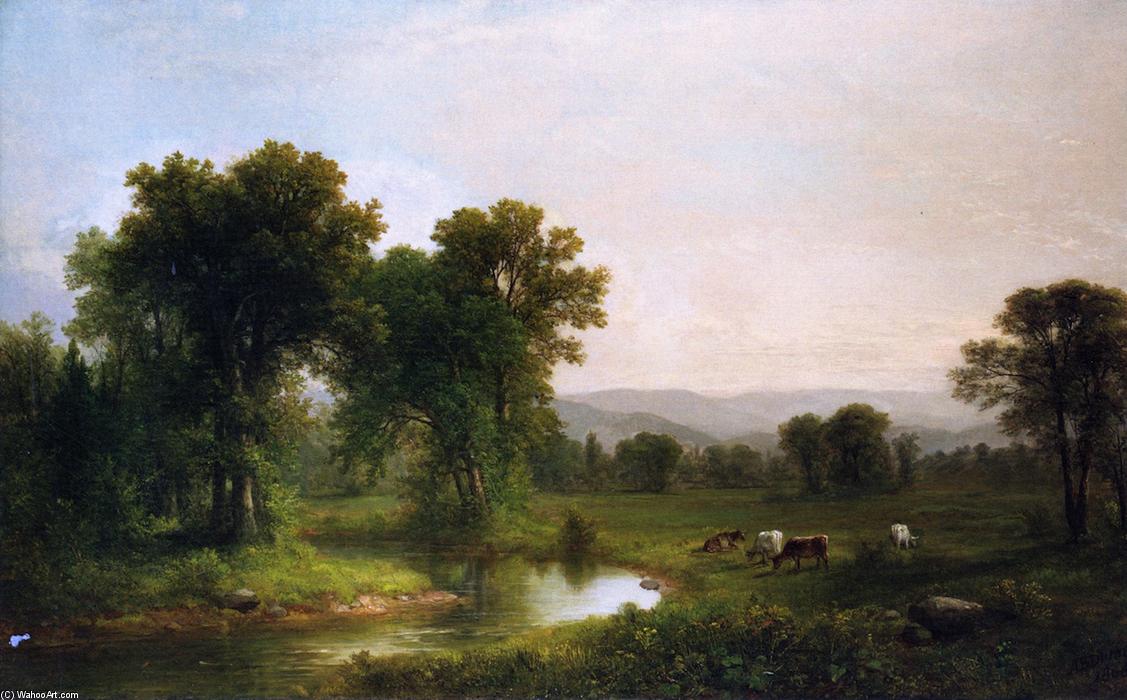 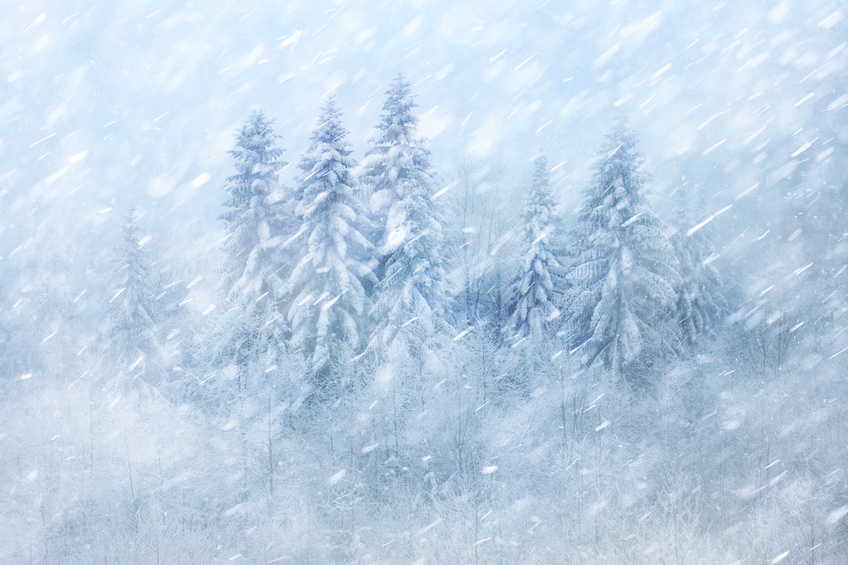 ВОЕННЫЙ  МАРШ
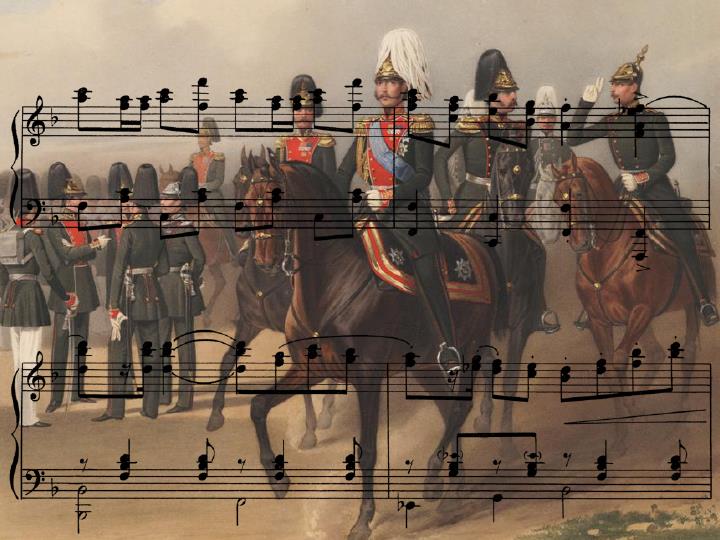 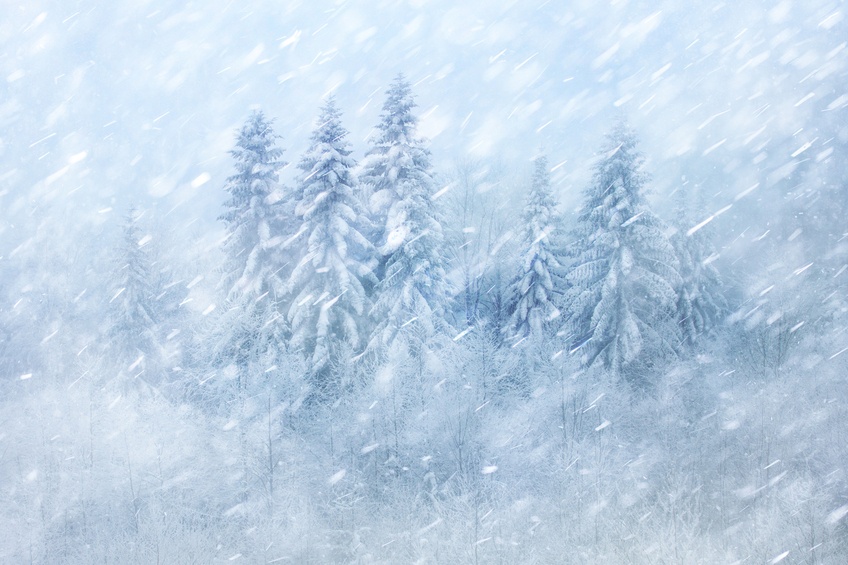 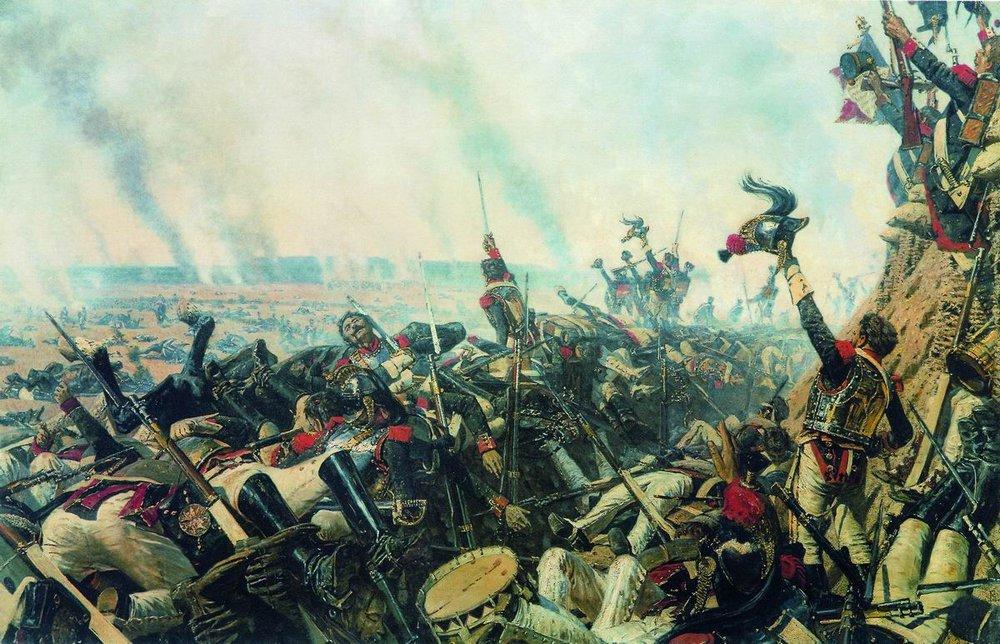 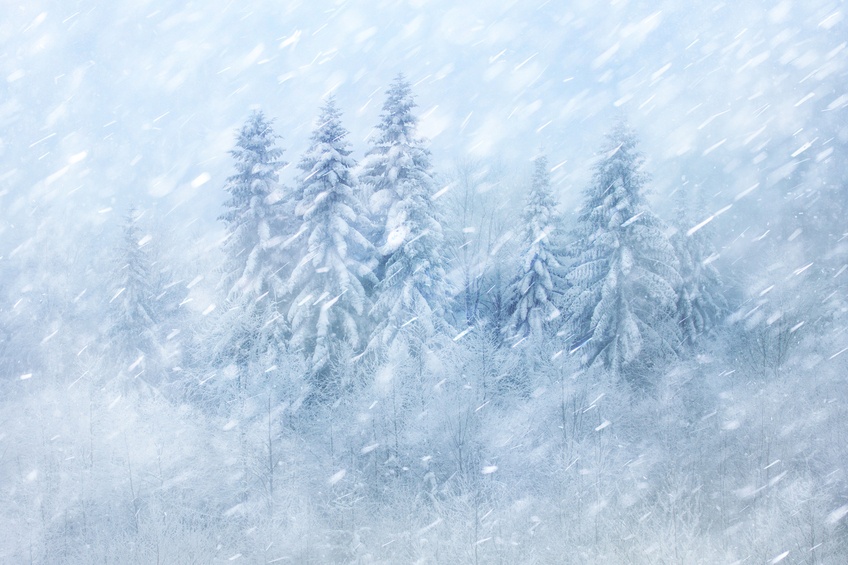 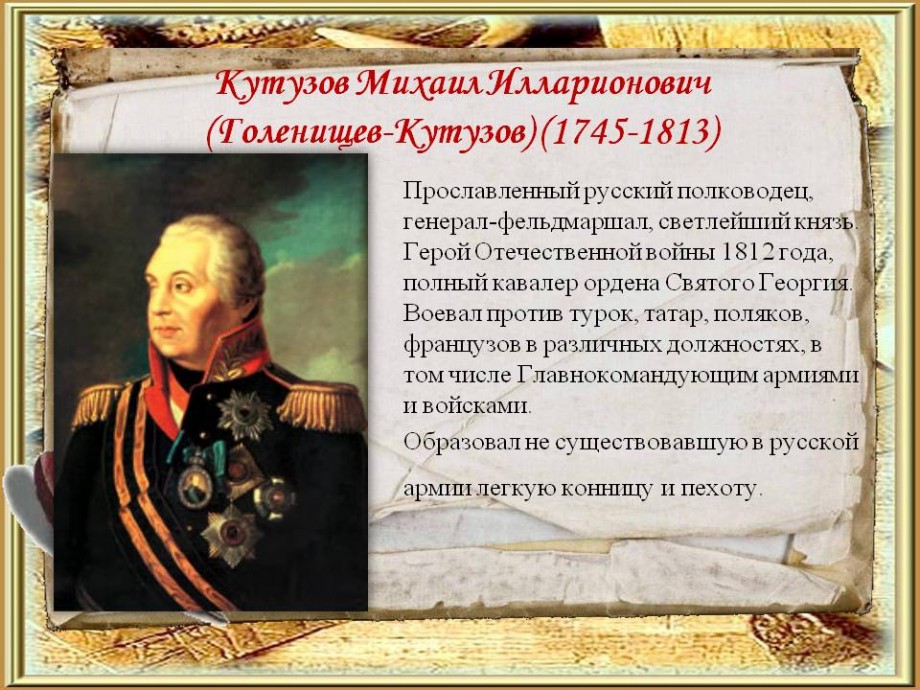 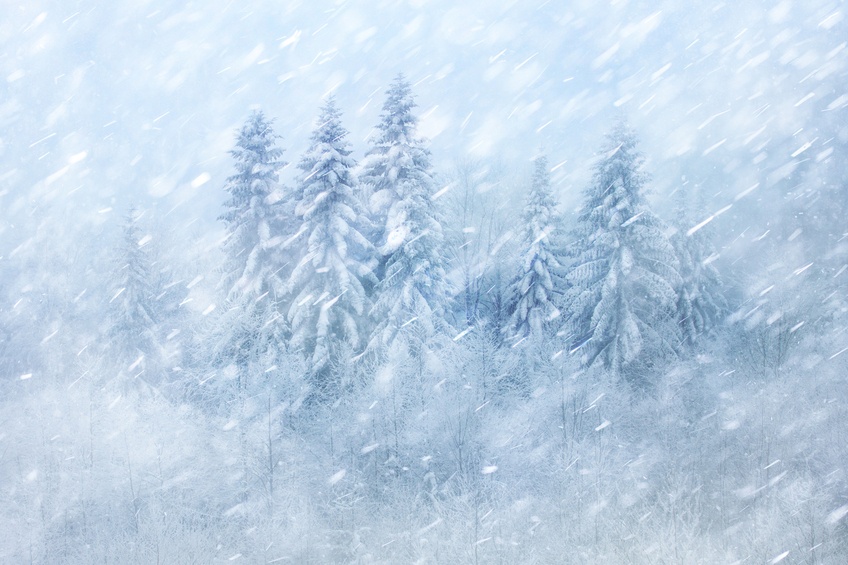 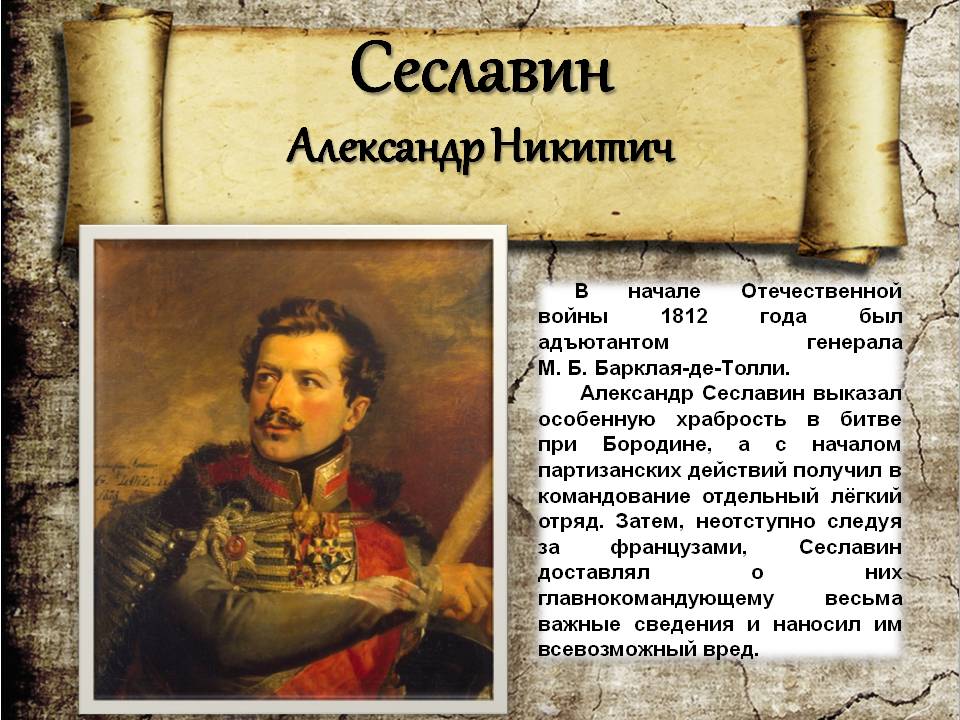 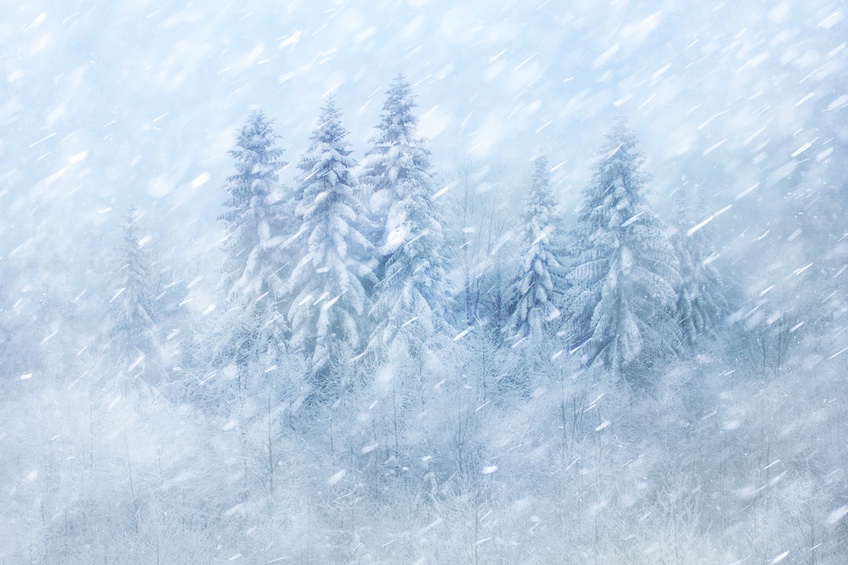 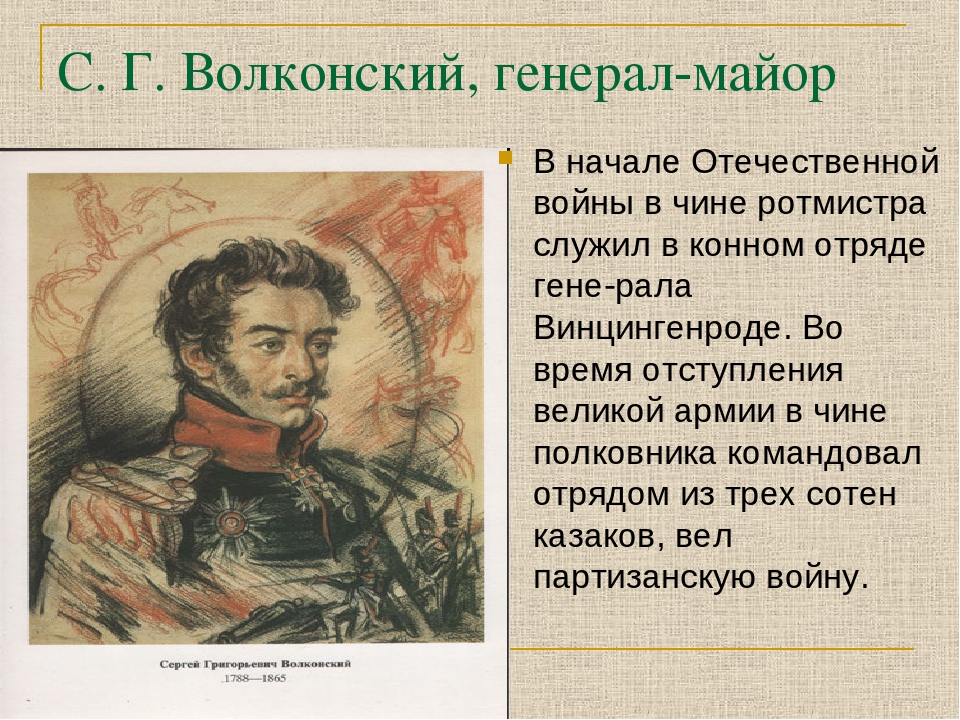 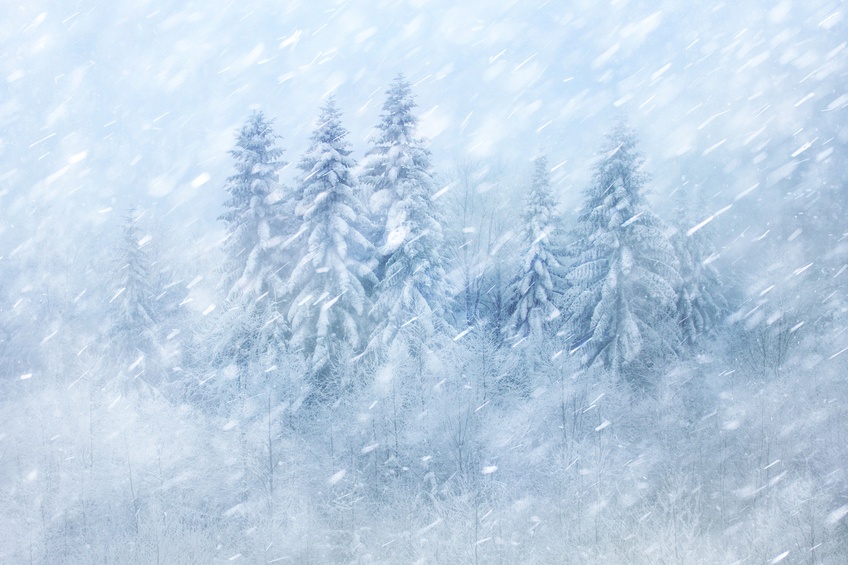 ВЕНЧАНИЕ
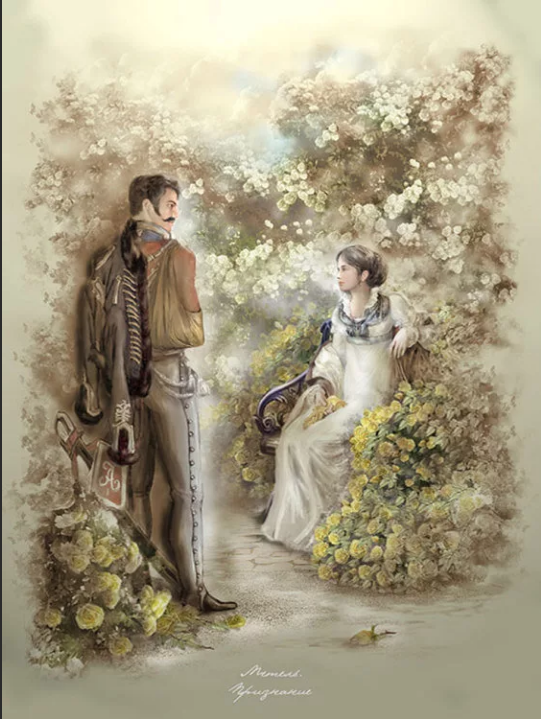 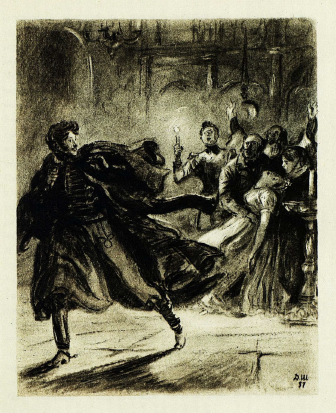 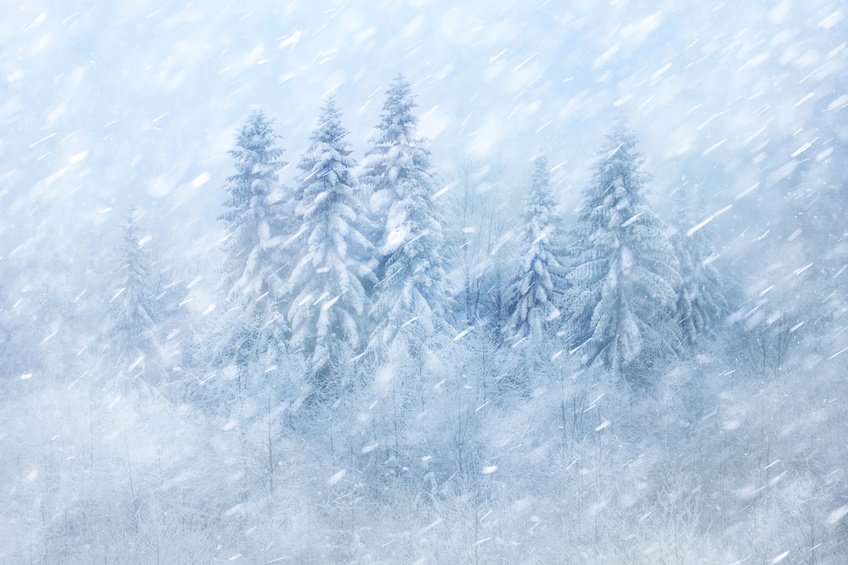 Почему повесть «Метель» и музыкальные иллюстрации к ней Г.В. Свиридова живут и волнуют сердца?
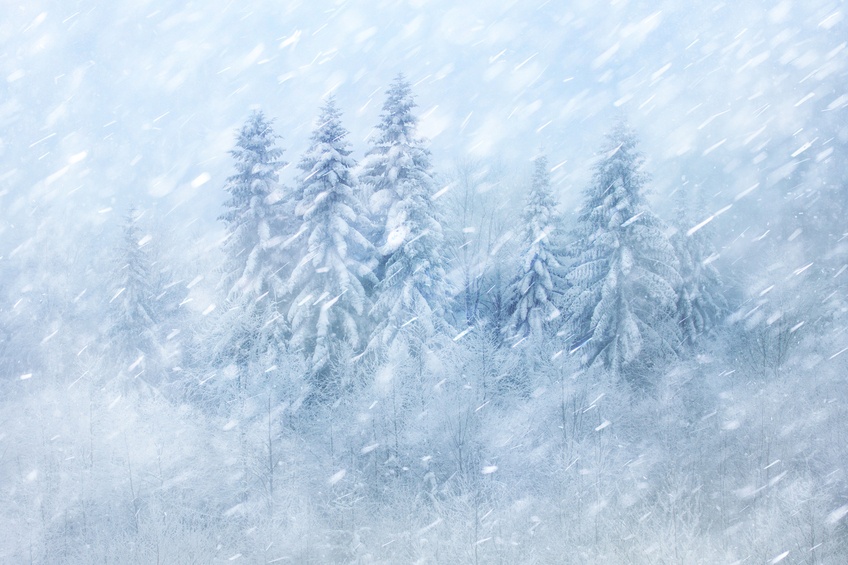 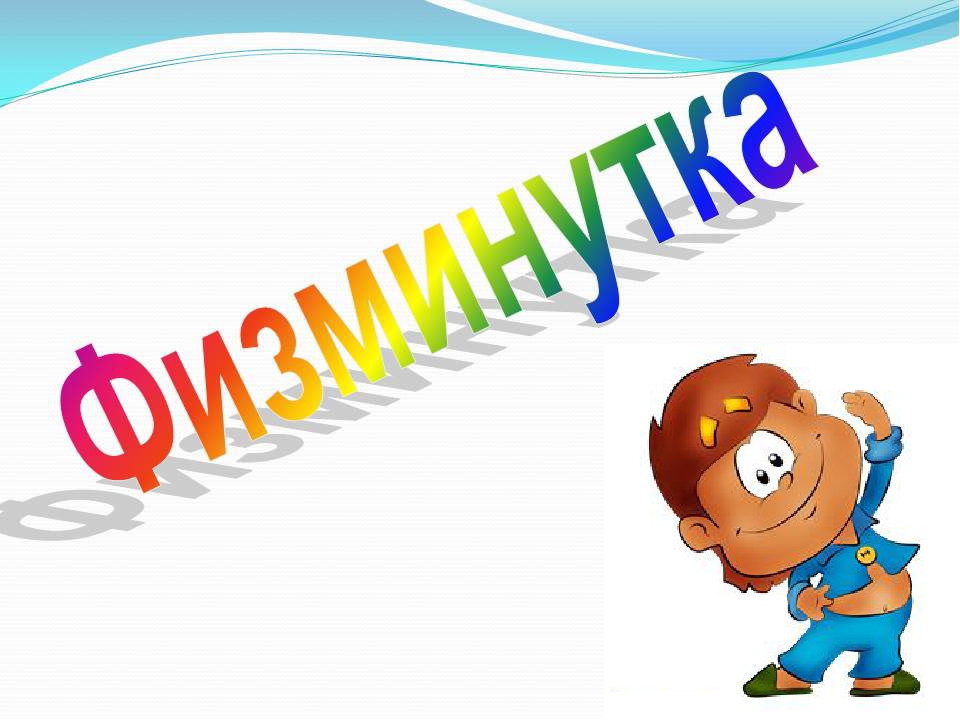 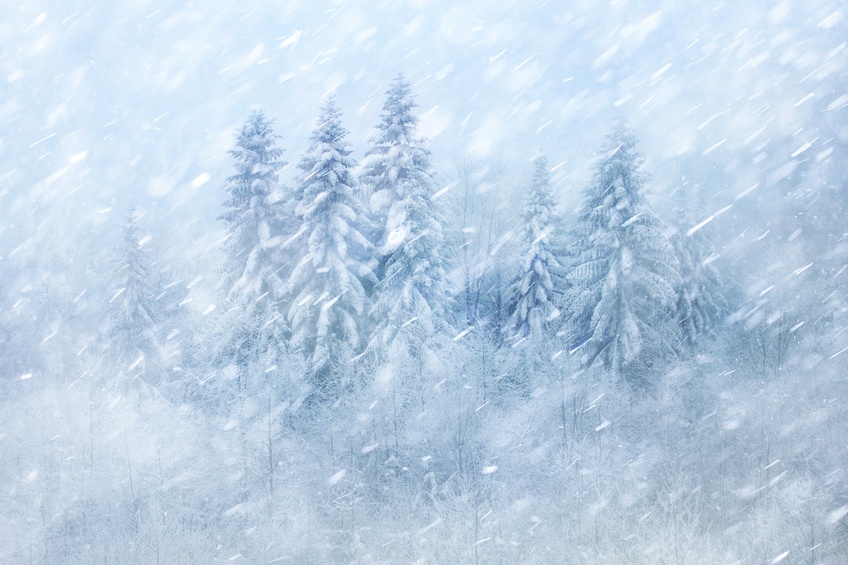 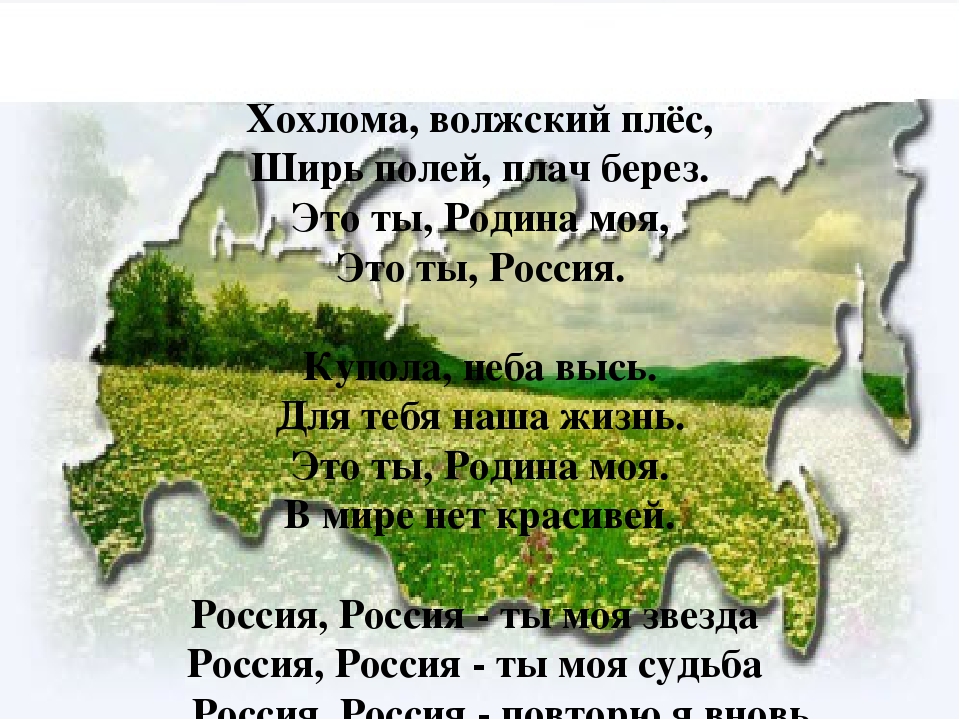 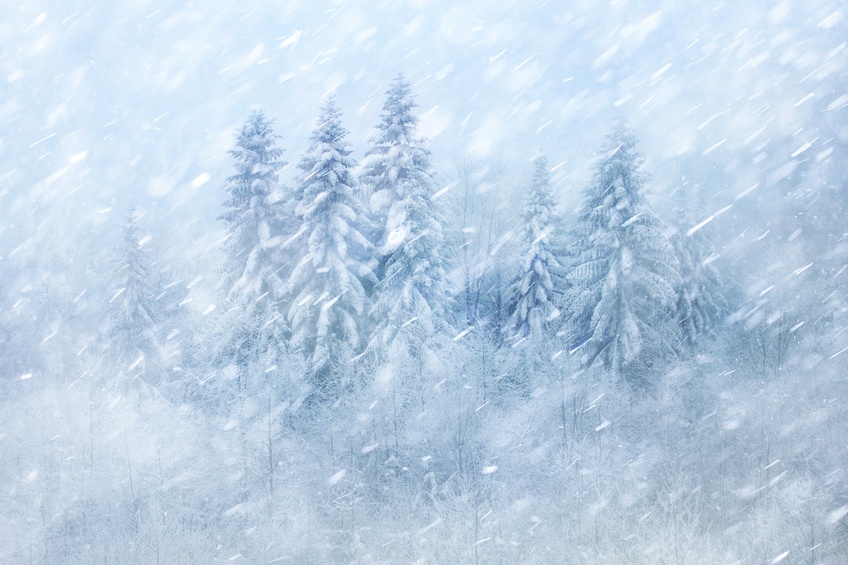 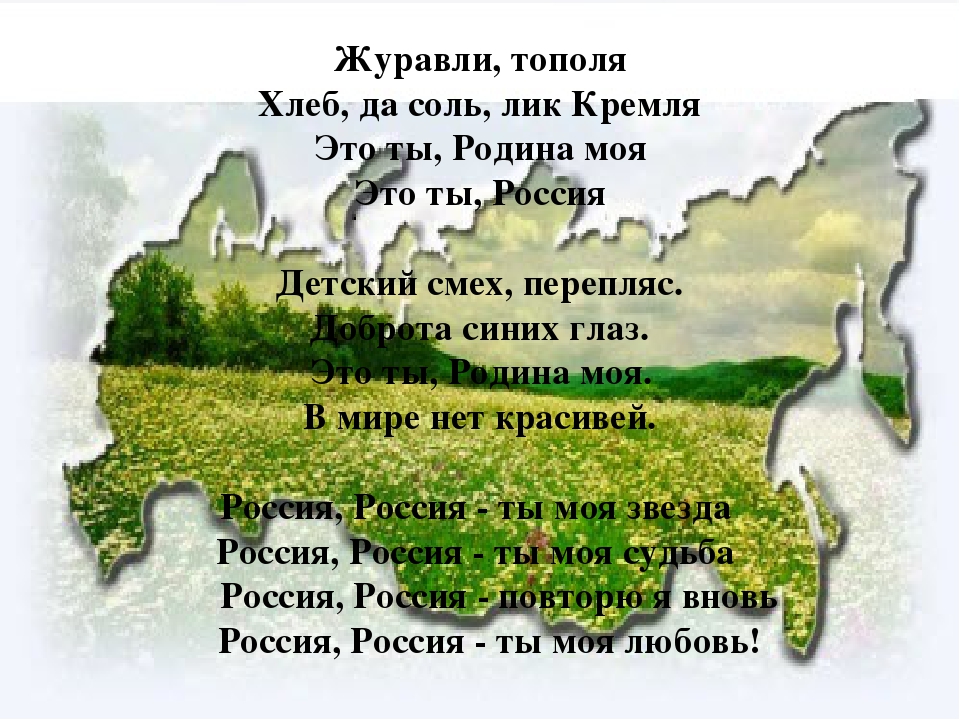 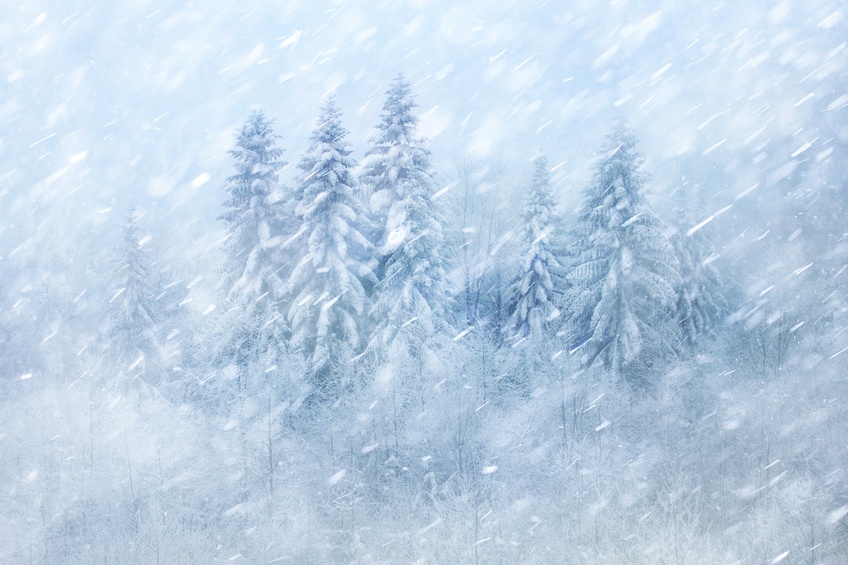 Творческая  работа в  группах
Составление  синквейна.

«Угадай  мелодию»

3.Рисование  на  воде «Эбру»
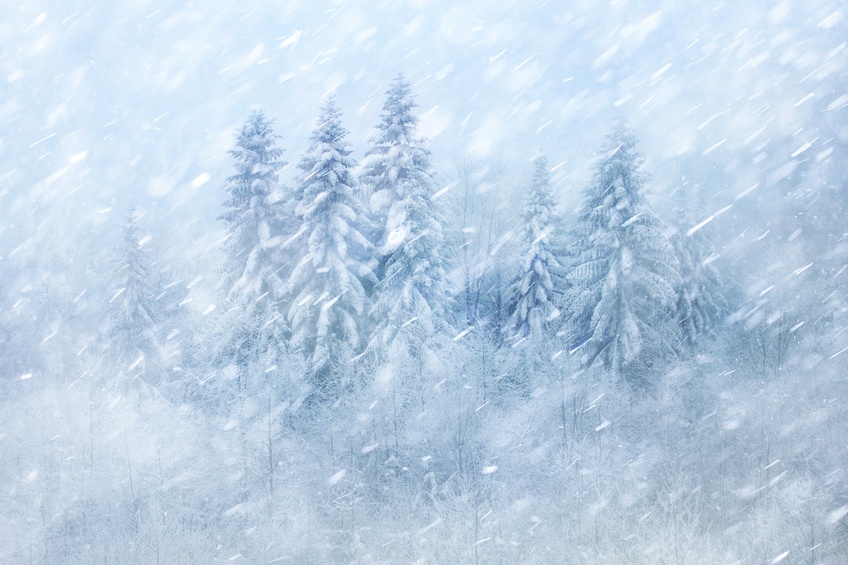 ИТОГ   УРОКА:
Так,что  же  обьединяет  А.С.Пушкина и  Г.В.Свиридова?
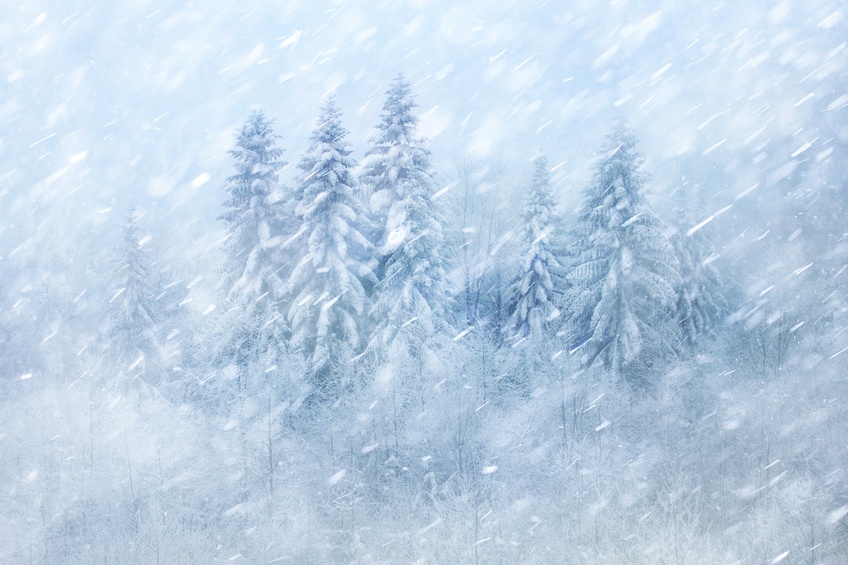 РЕФЛЕКСИЯ:
1.Сегодня  на  уроке  я  узнал…
2.Мне  было  интересно…
3.Мне  было  трудно…
4.Мне  понравилось…
5.Мне  было  легко…
6.У  меня  получилось…
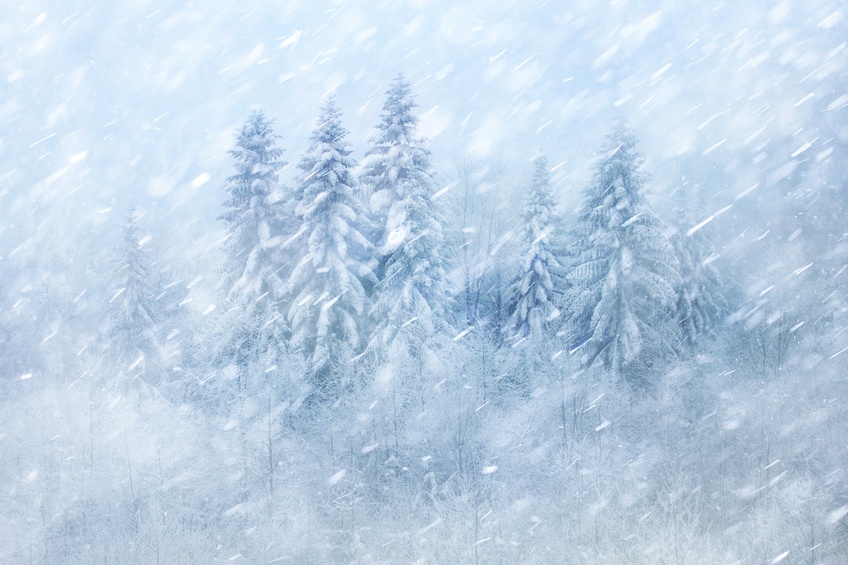 САМООЦЕНКА  УЧАЩИХСЯ  НА  УРОКЕ:
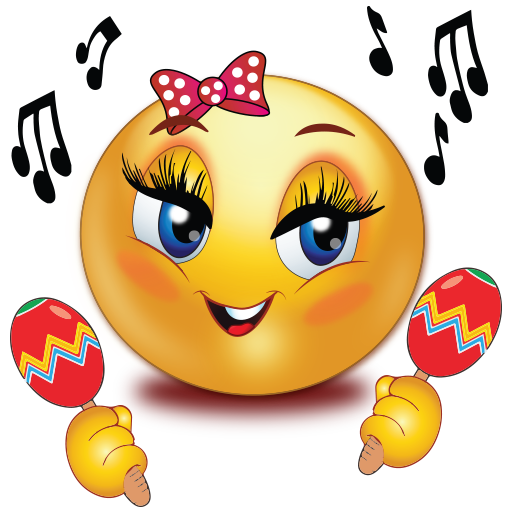 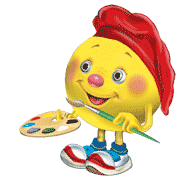 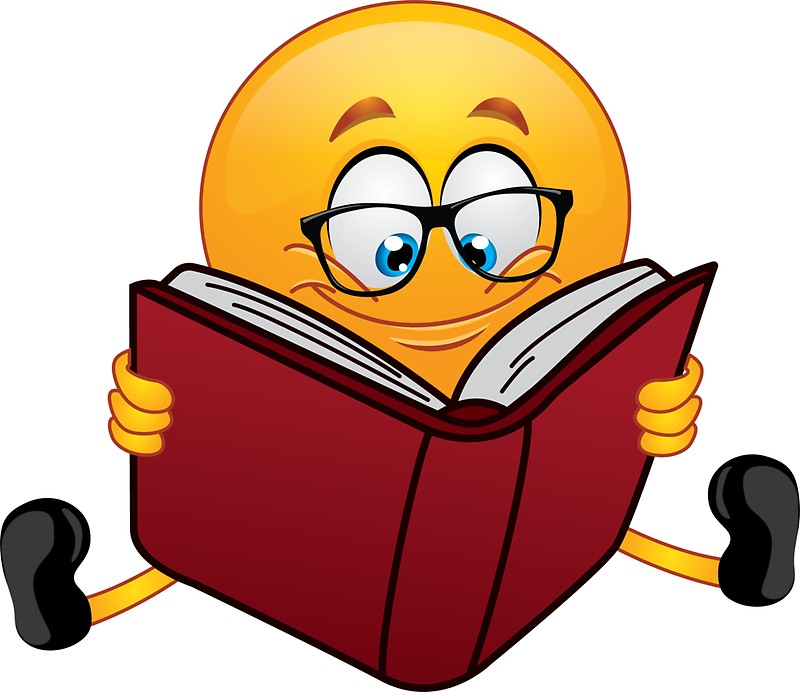 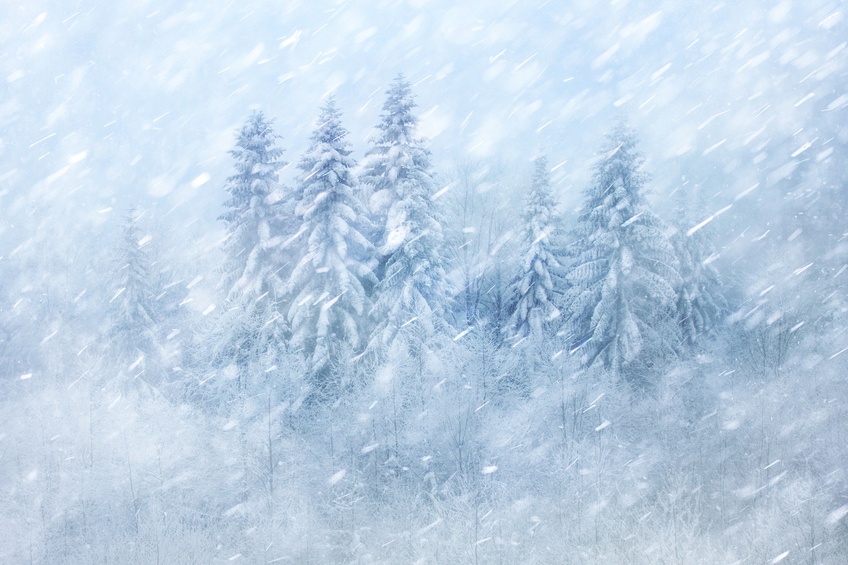 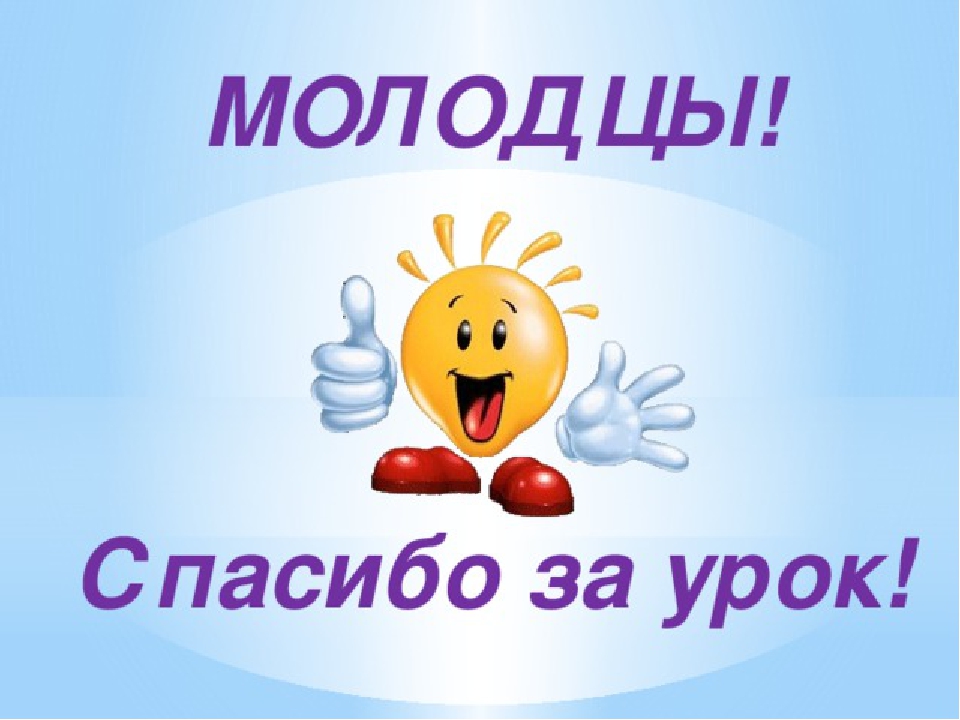